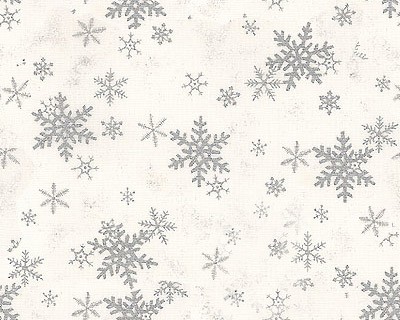 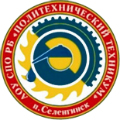 ПРОФОРИЕНТАЦИОННАЯ КАМПАНИЯ 2015
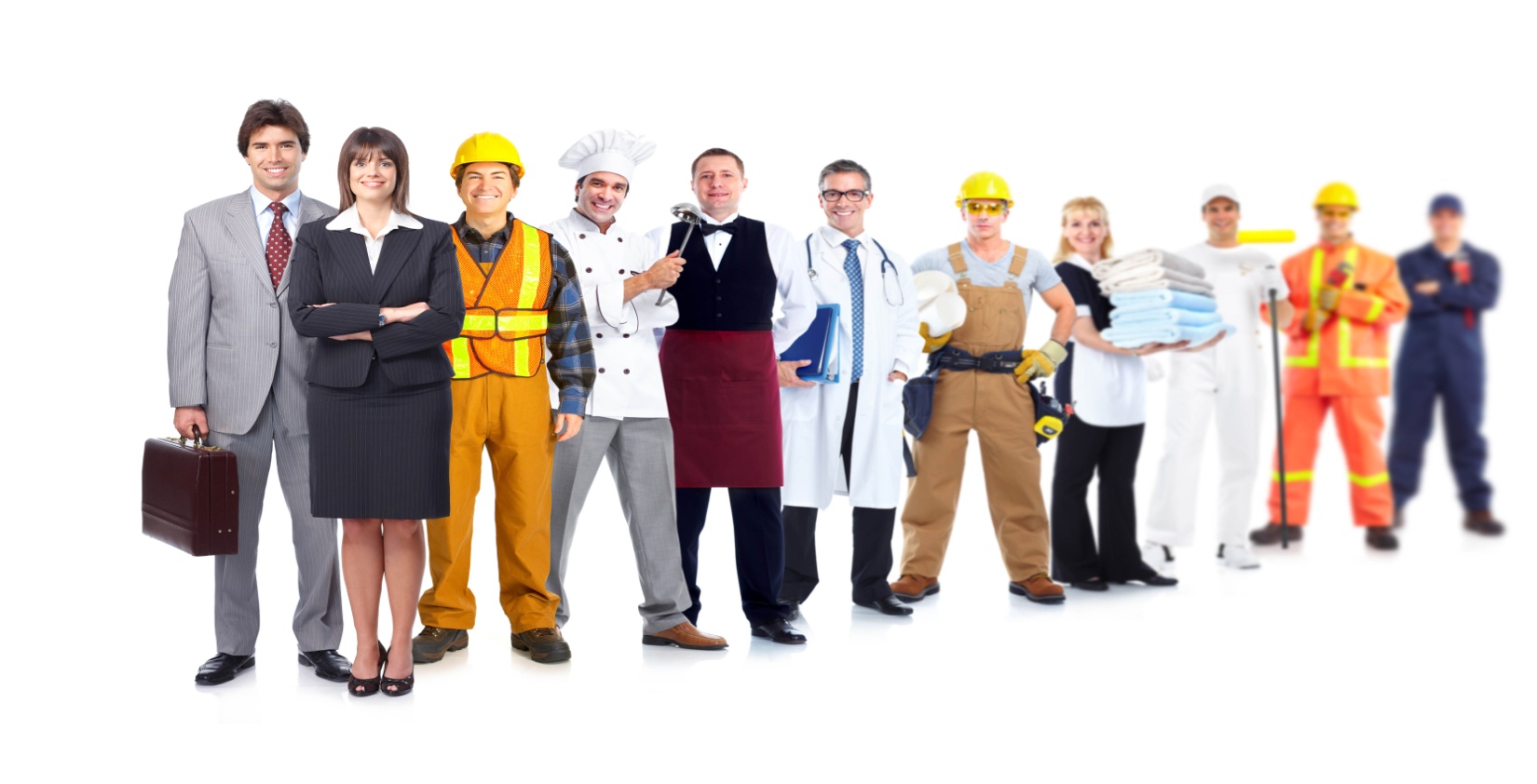 Политехнический техникум
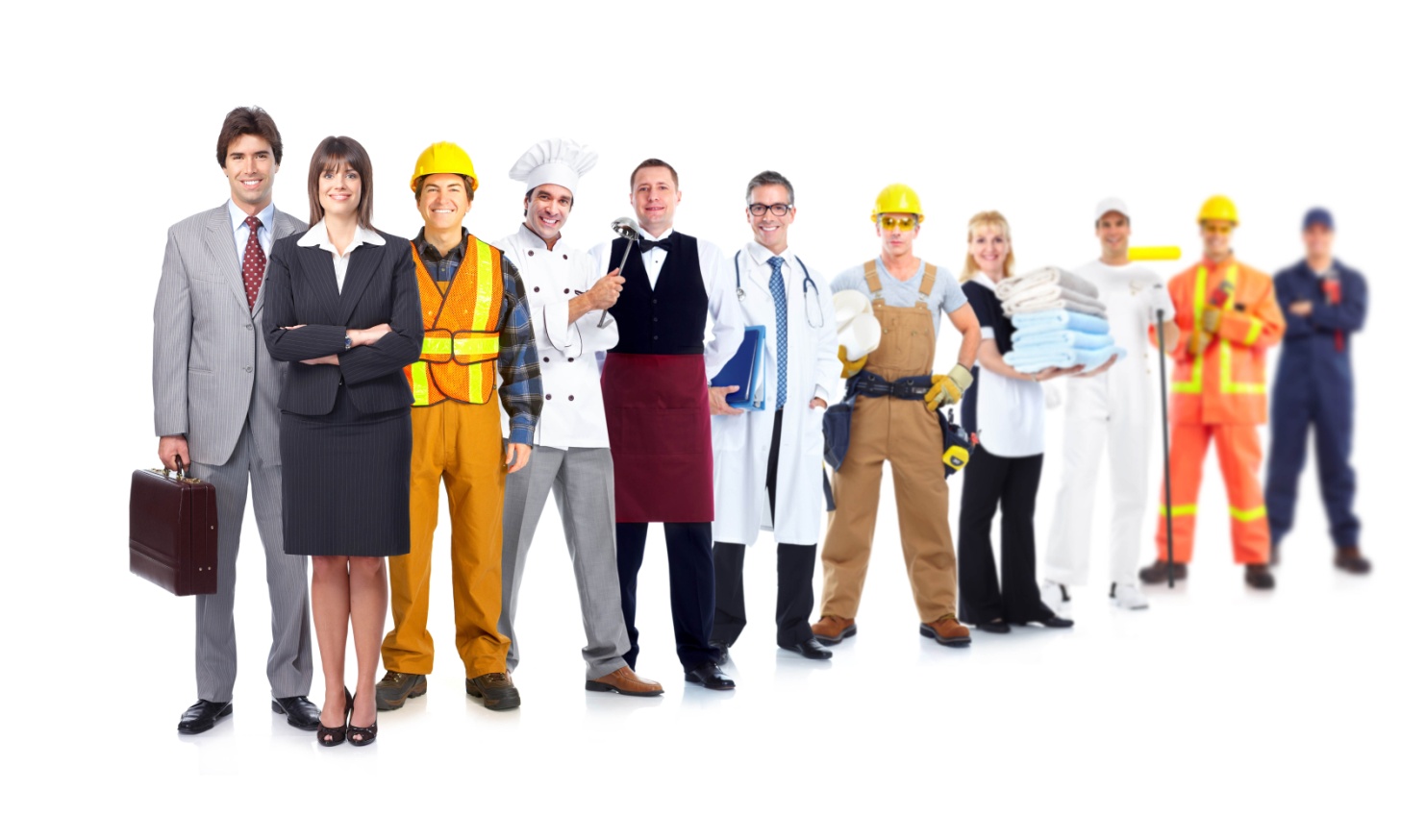 Информация о численности выпускников 9-х классов
Кабанского района
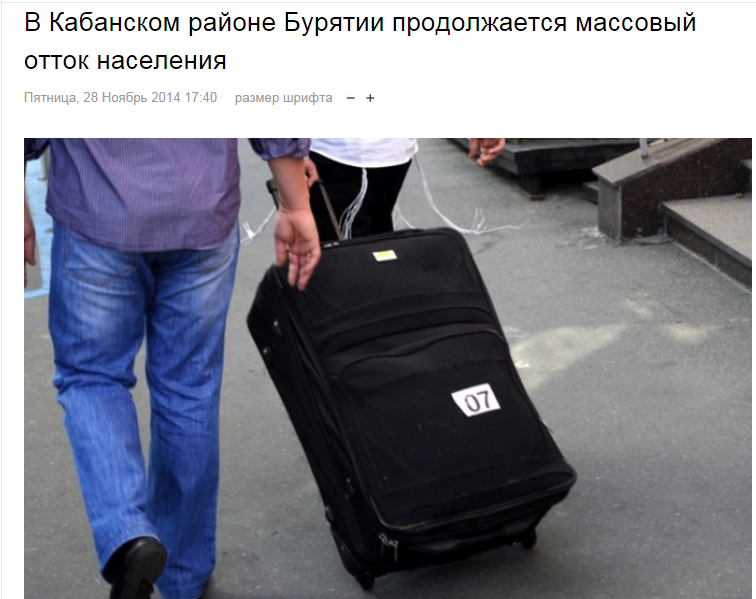 СИТУАЦИЯ НА РЫНКЕ ТРУДА РЕСПУБЛИКИ БУРЯТИЯ В ПЕРИОД ЯНВАРЬ - НОЯБРЬ 2014 ГОДА.
Спрос на рабочую силу.
С начала года заявлено 30605 вакансий.Из них – 23054 вакансий (75.3%) для замещения рабочих профессий.На конец отчетного периода потребность предприятий в работниках составляет 9636 человек, из них по видам экономической деятельности: сельское и лесное хозяйство – 531 вакансий, или 5.5%;обрабатывающие производства – 1170 вакансий, или 12.1%;производство и распределение электроэнергии – 193 вакансий, или 2.0%;строительство – 2629 вакансий, или 27.2%;торговля – 911 вакансий, или 9.4%;транспорт и связь – 352 вакансий, или 3.6%;финансовая деятельность – 245 вакансий, или 2.5%;государственное управление – 500 вакансий, или 5.1%;образование - 339 вакансий, или 3.5%;здравоохранение – 1315 вакансий, или 13.6%;рыболовство и рыбоводство – 0 вакансий, или 0.0%;добыча полезных ископаемых – 239 вакансий, или 2.4%;гостиницы и рестораны – 374 вакансий, или 3.8%;операции с недвижимым имуществом – 402 вакансий, или 4.1%;предоставление прочих коммунальных, социальных и персональных услуг – 379 вакансий, или 3.9%;предоставление услуг по ведению домашнего хозяйства – 57 вакансий, или 0.5%;деятельность экстерриториальных организаций – 0 вакансий, или 0.0%;Коэффициент напряженности (количество ищущих работу граждан на одно вакантное место) на конец отчетного периода составил 0.5 чел.
Результаты опроса-исследования профессиональных предпочтений школьников
Направления профориентационной работы:
Выделение профориентационной работы как важной стратегической задачи, решаемой на разных уровнях;
Тесное сотрудничество с партнерами;
Ежегодные традиционные мероприятия;
Формирование и укрепление доверия со стороны населения к качеству образовательных услуг  техникума.
Участие педагогов в профориентационной работе:
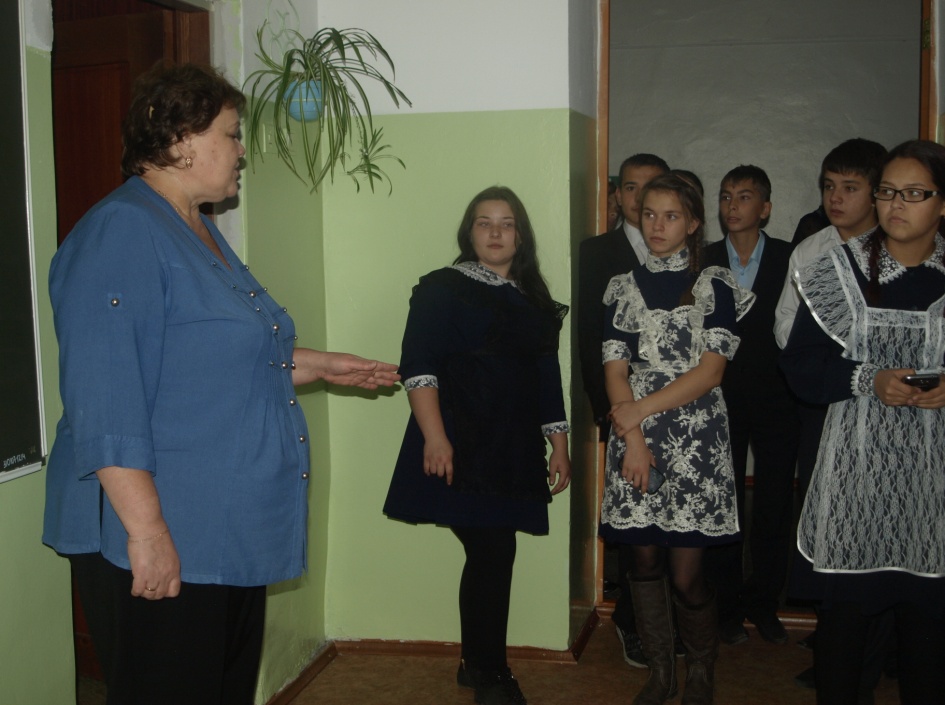 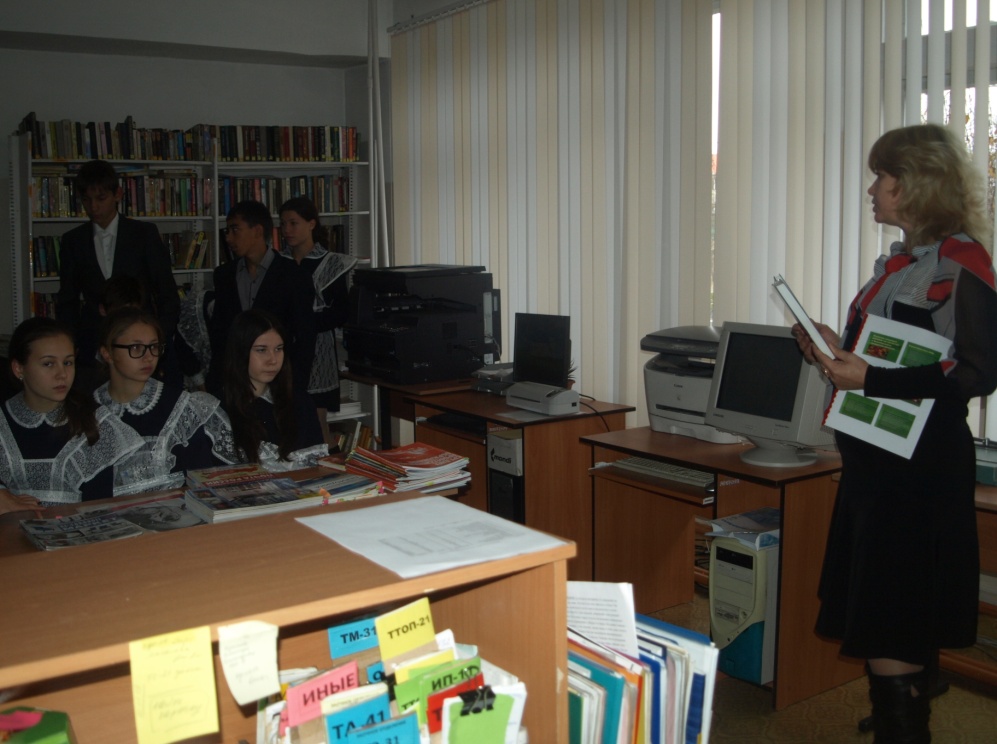 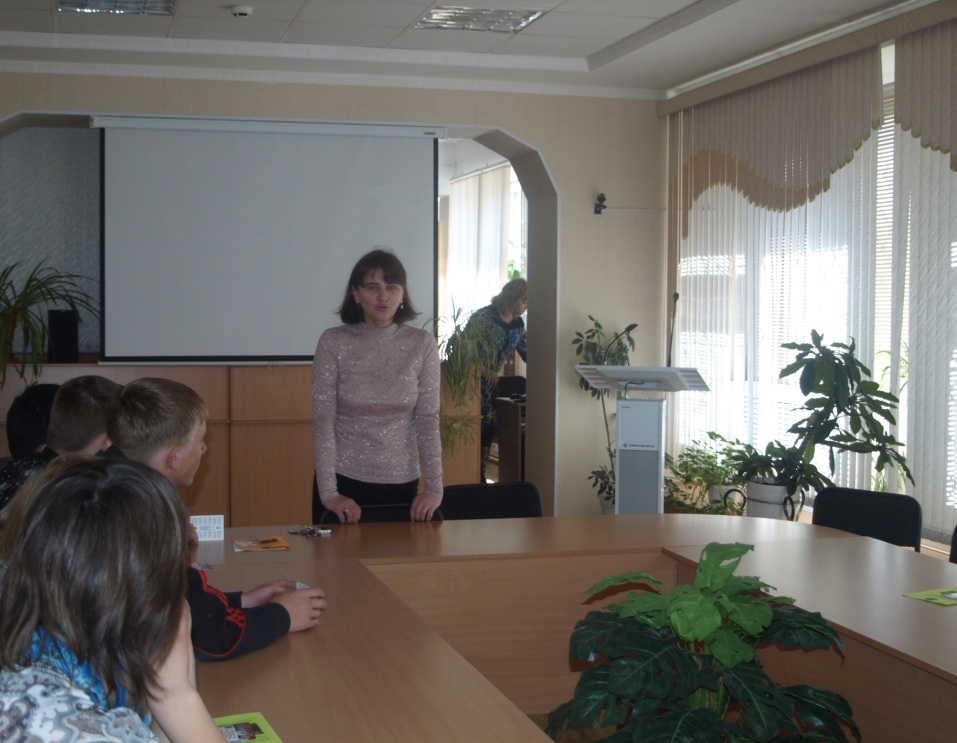 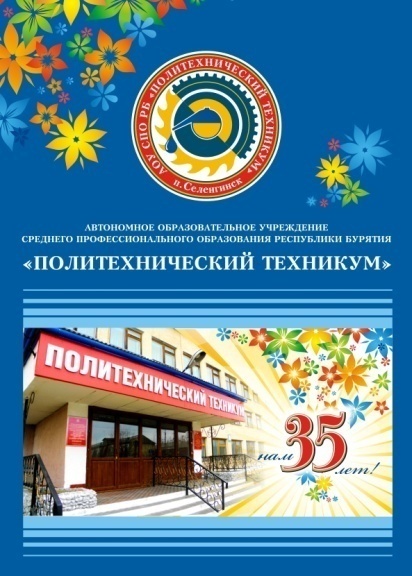 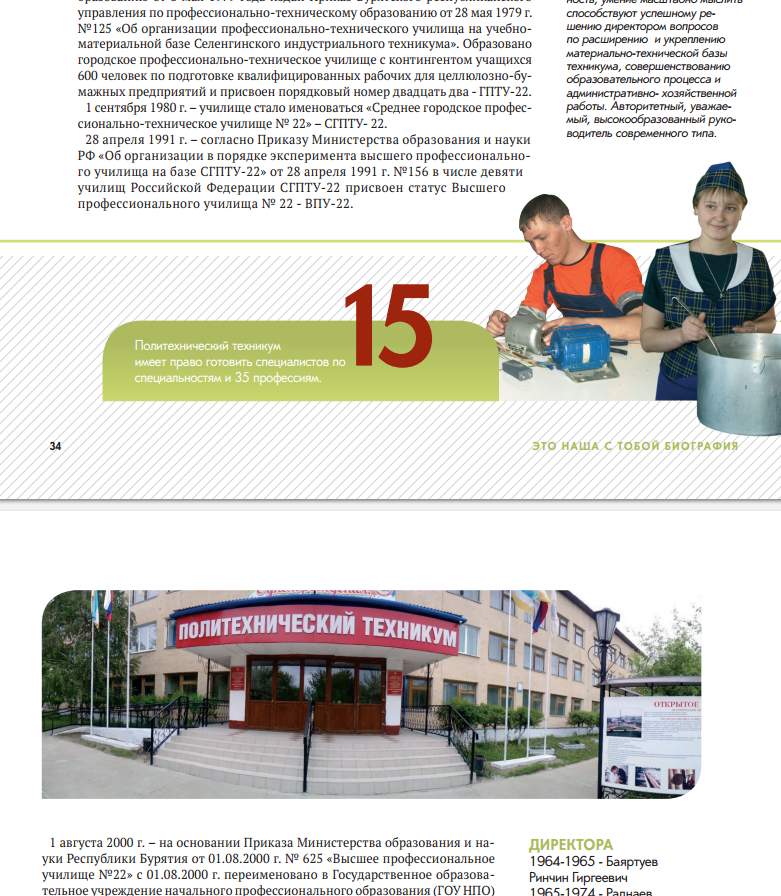 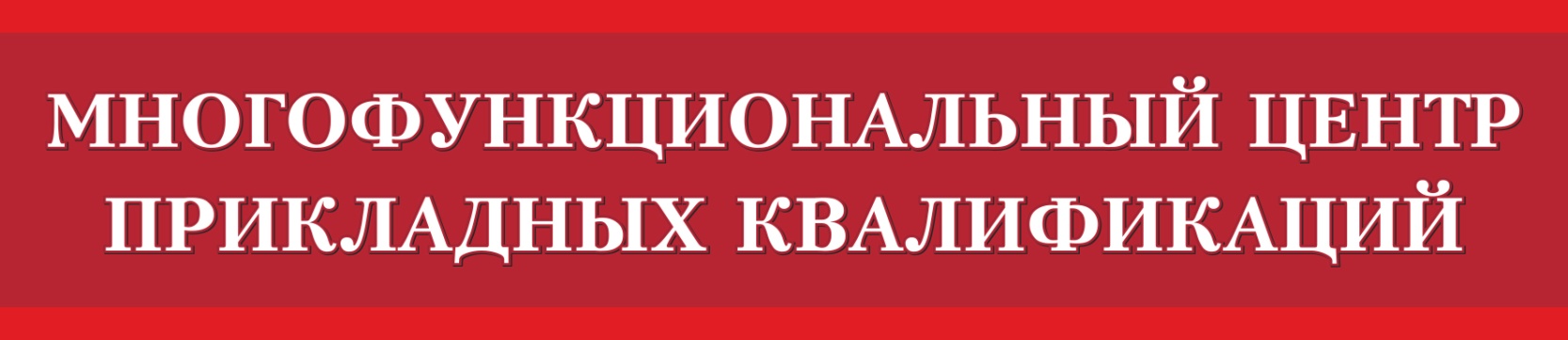 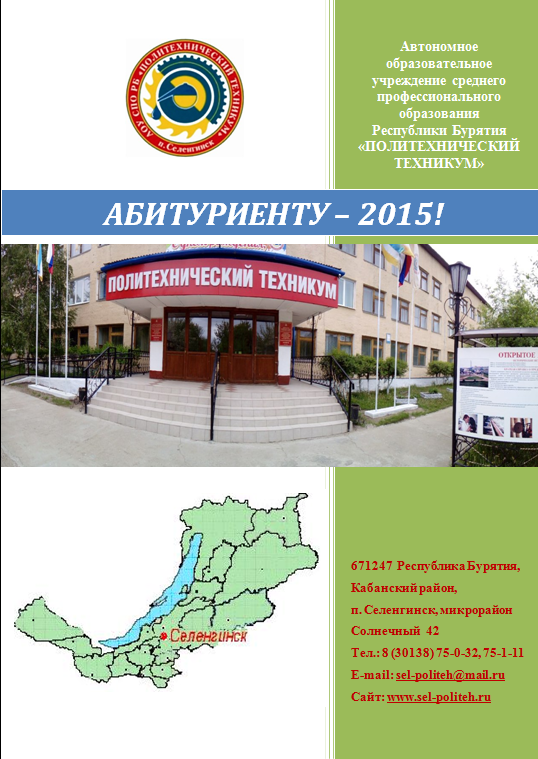 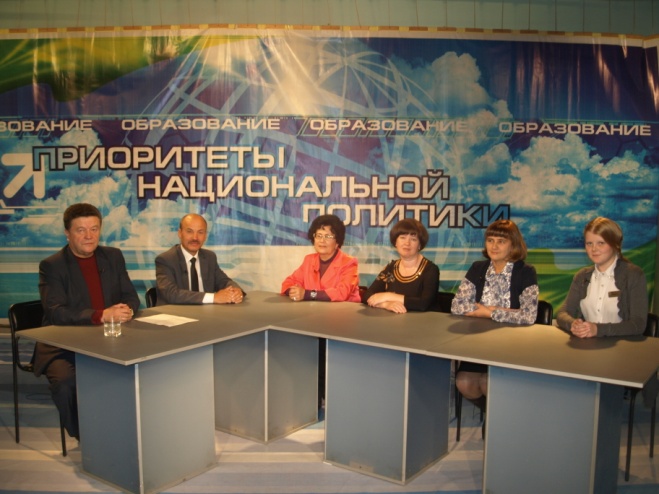 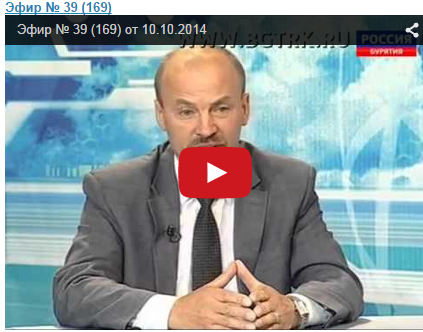